PHOTO STORY. . . for best results
Before beginning a Photo Story  project, users should compose a story board of text and save image files to their student number drive.
Double click the Photo Story icon
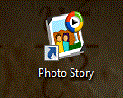 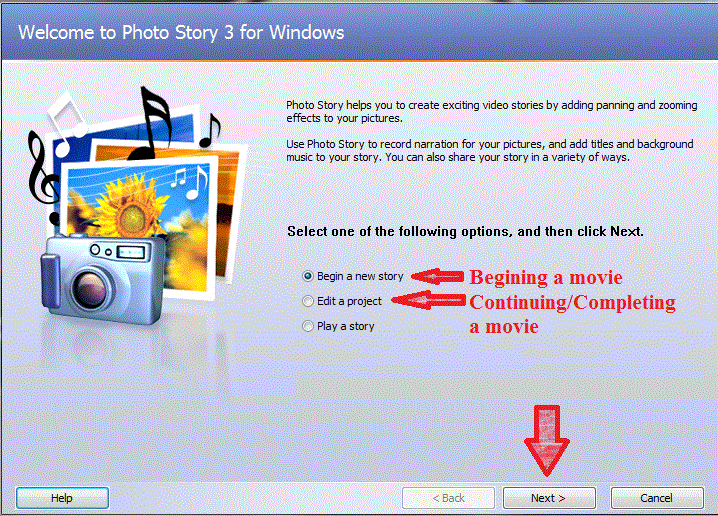 STEP 1:
Begin 
(or continue) 
your movie
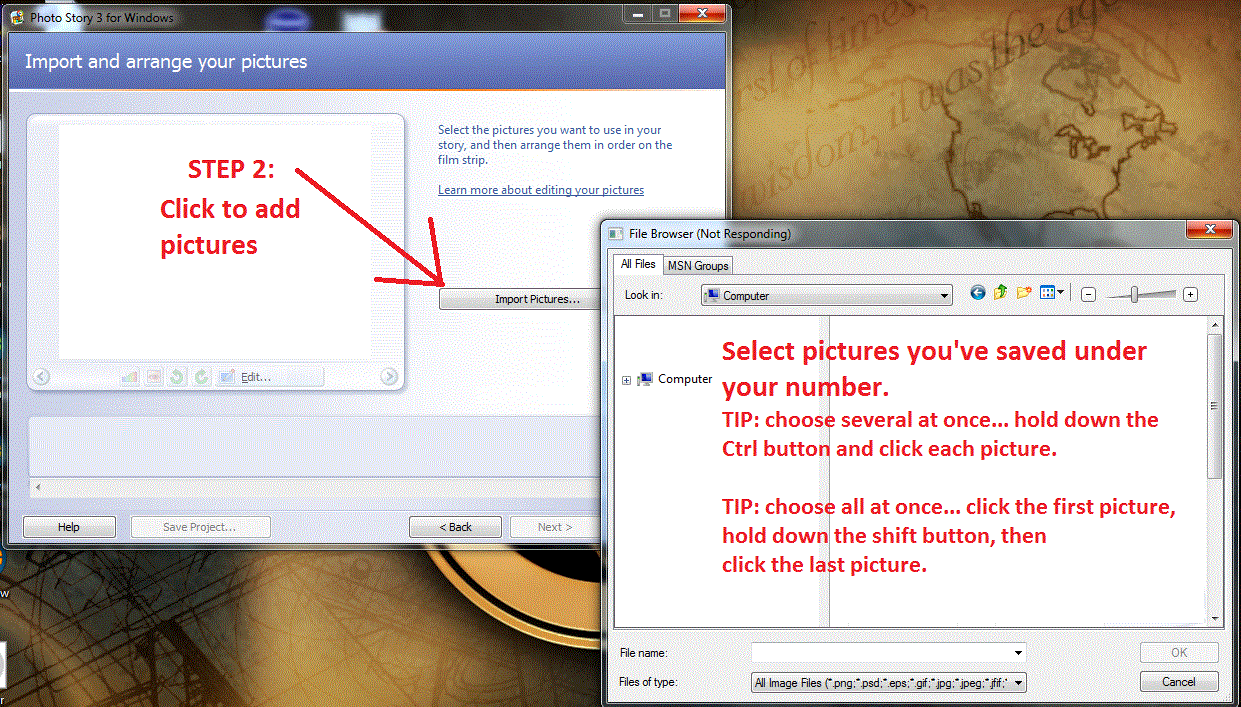 This box will pop up
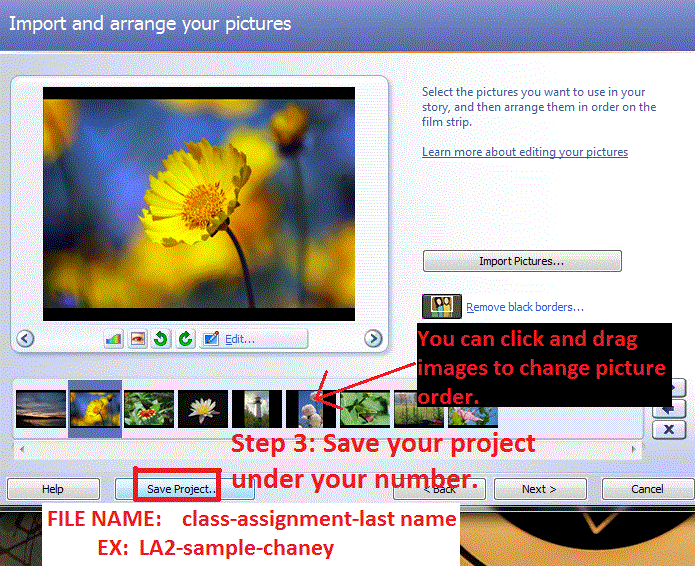 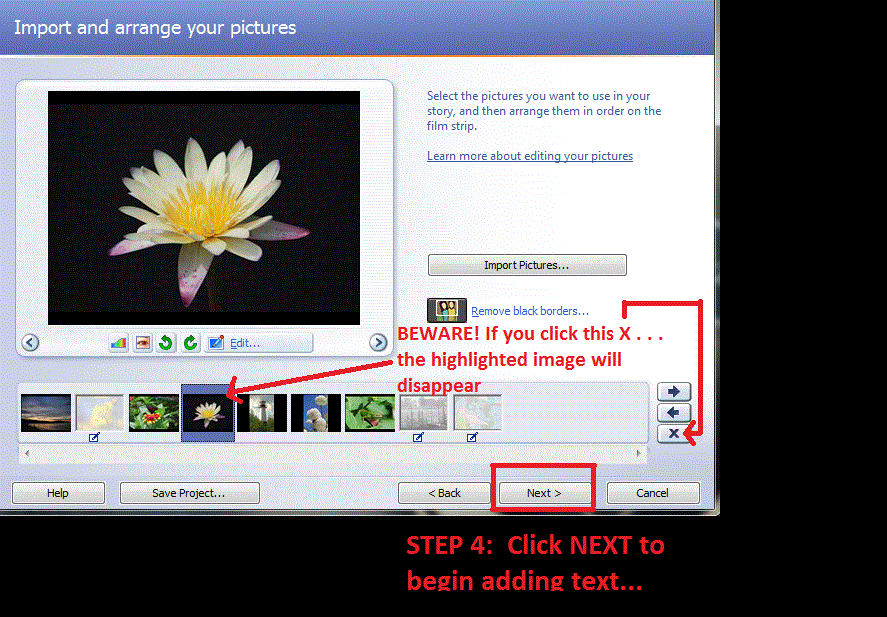 This message will pop up.You can select NO and move on…
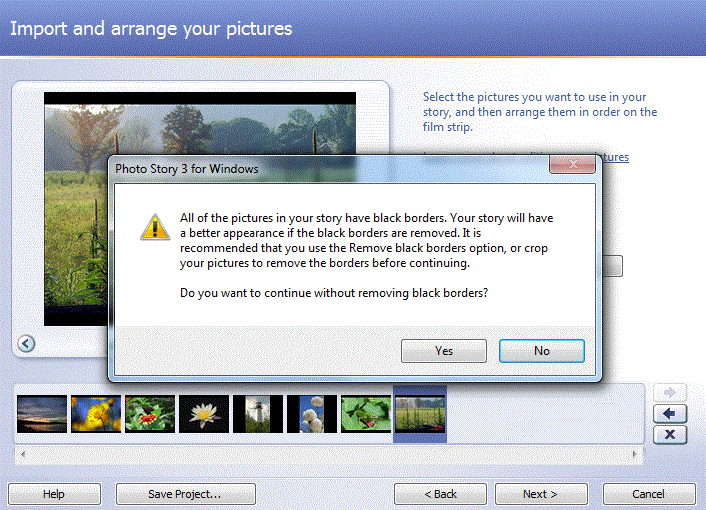 Or if you click yes…
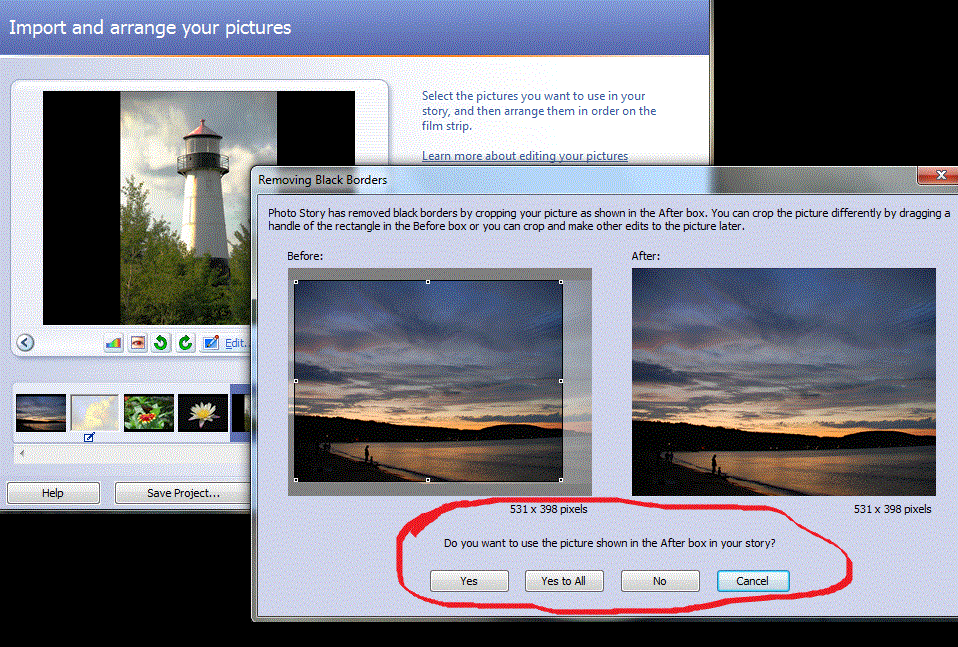 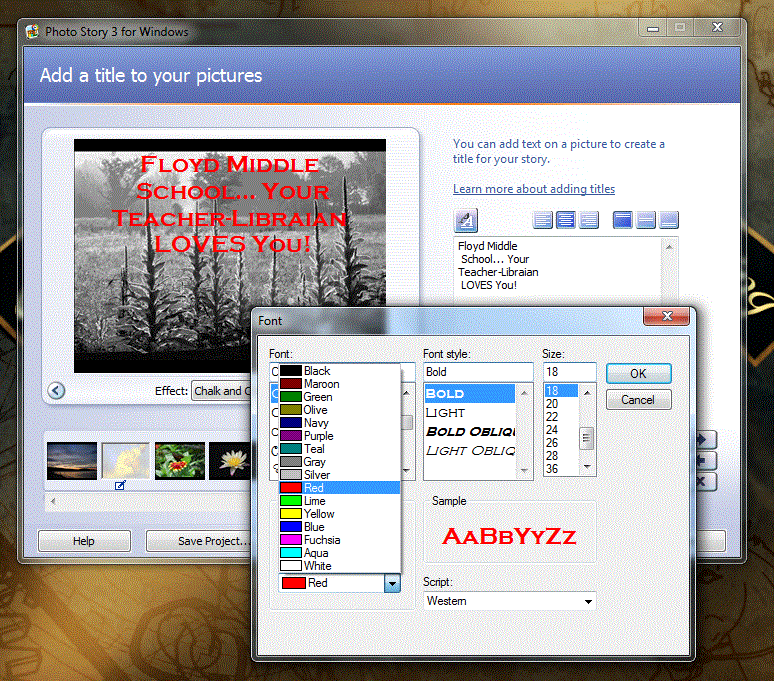 TYPE YOUR TEXT HERE
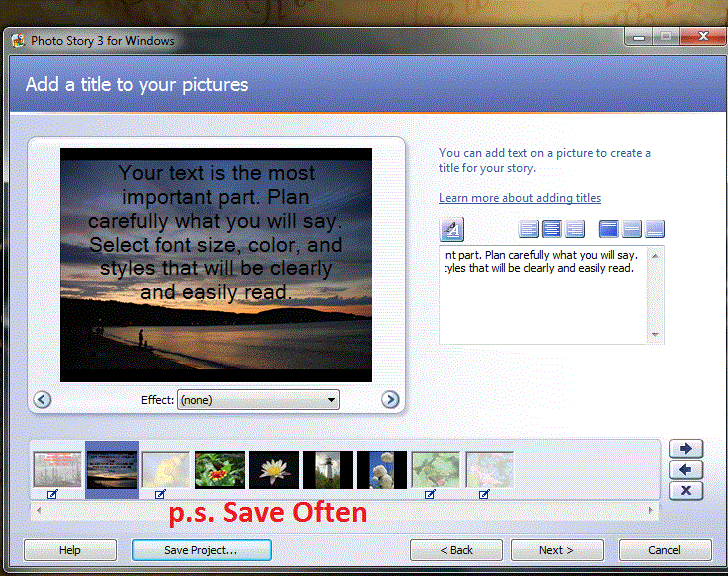 Was black the best color for this slide?
What about the font style and size?
p.s.s. You can hit BACK at any time to add more pictures. Then hit NEXT to continue.
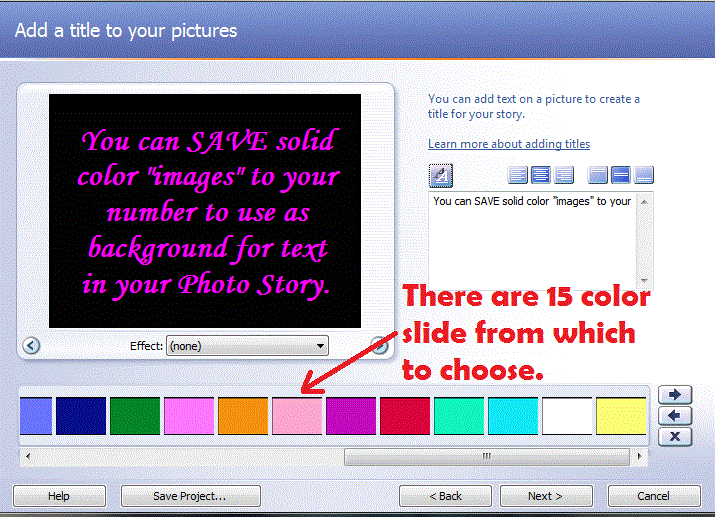 To get Background Color images for your video…
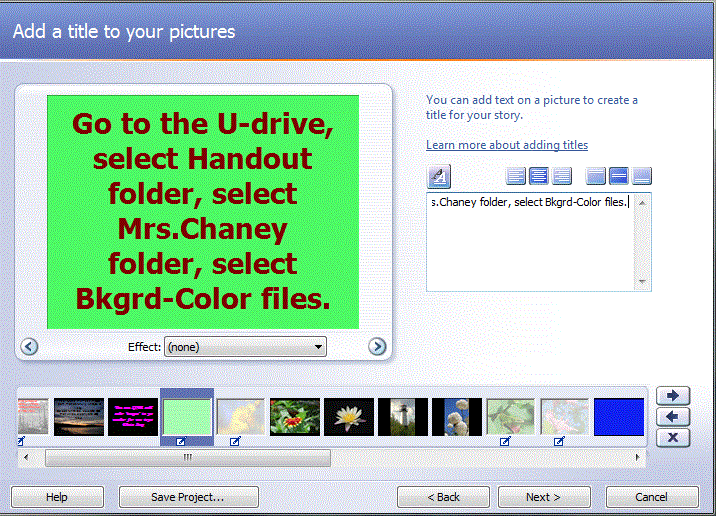 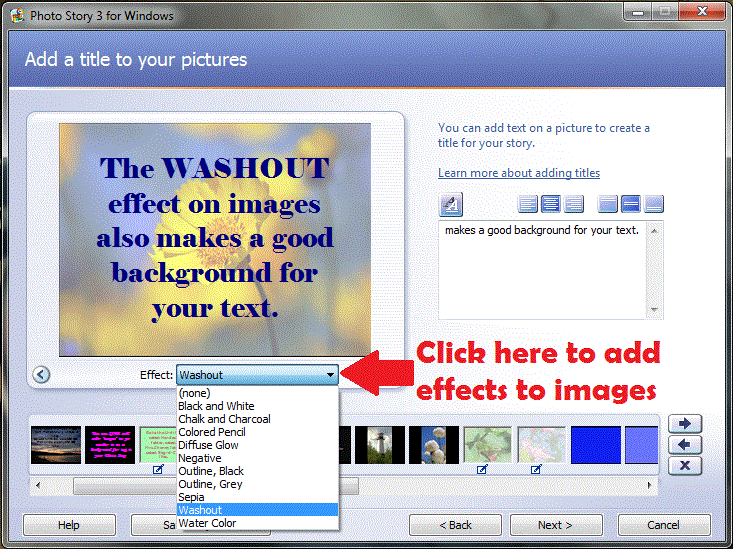 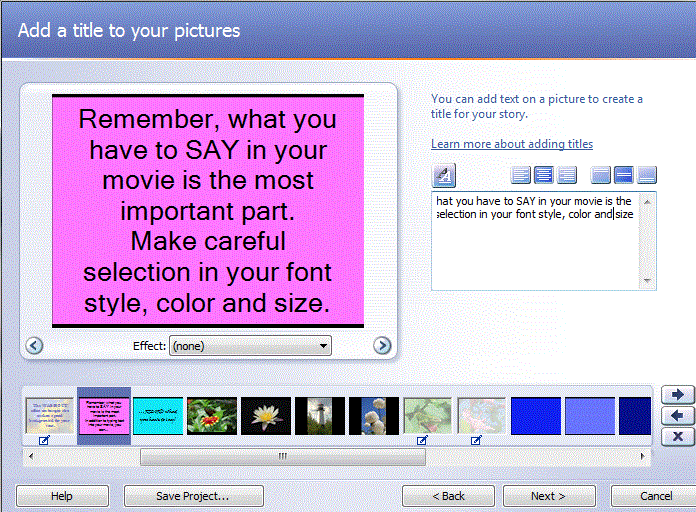 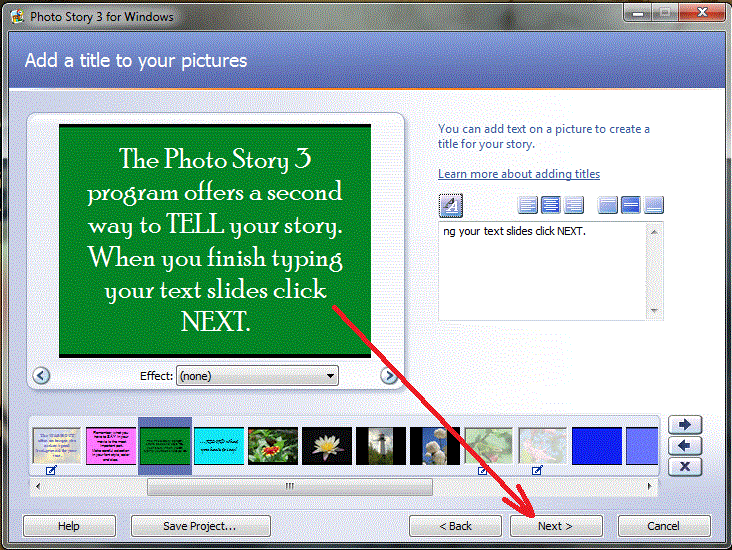 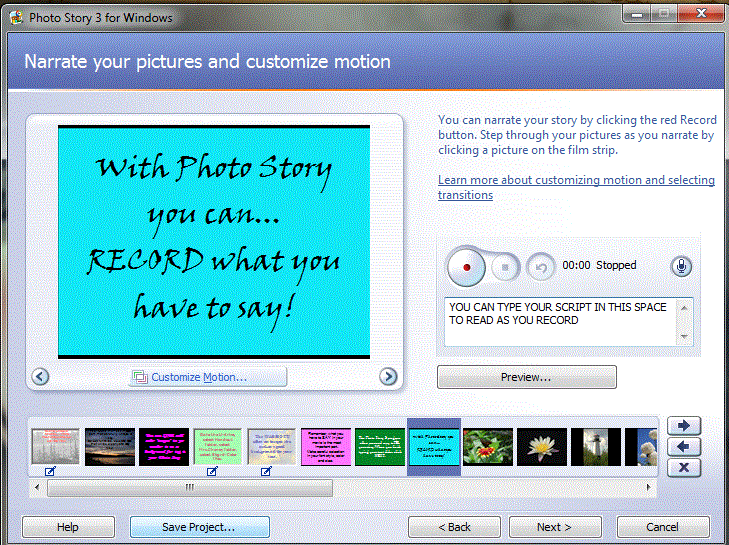 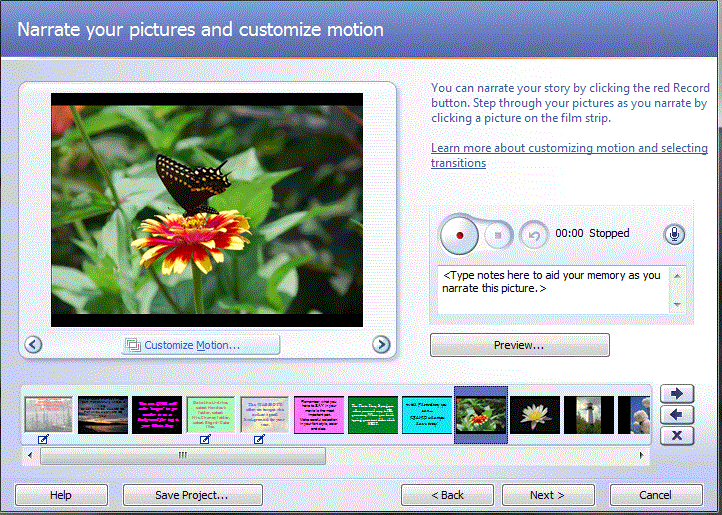 Erase and Start Over
STOP
RECORD
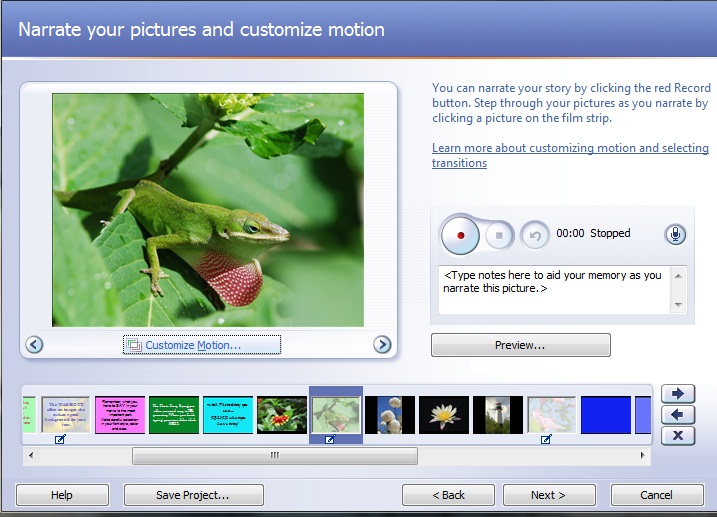 Click here to set motion and transition for your slides.
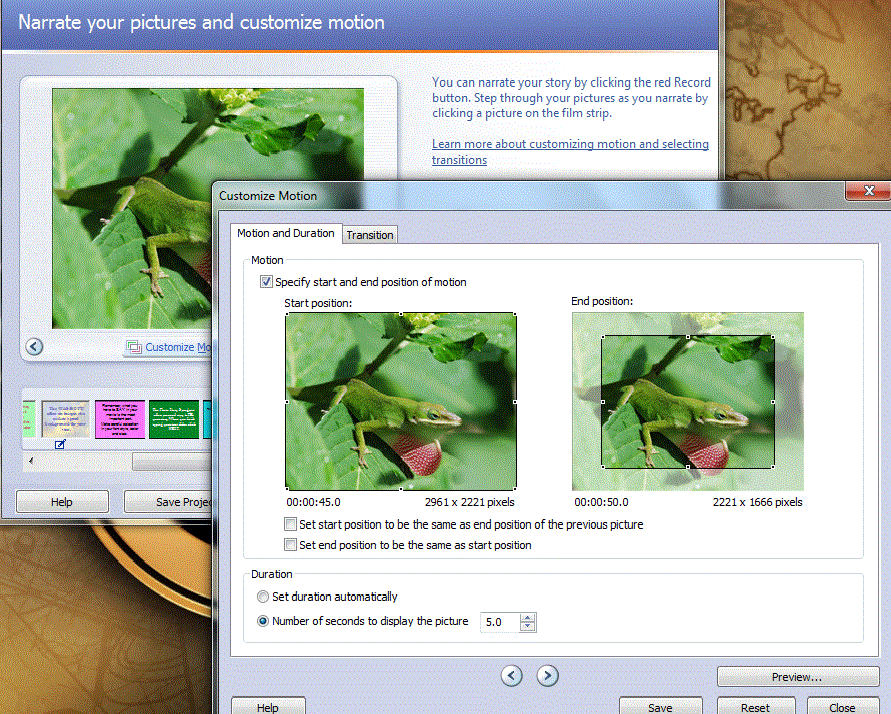 Set time… number of seconds 
the slide will appear
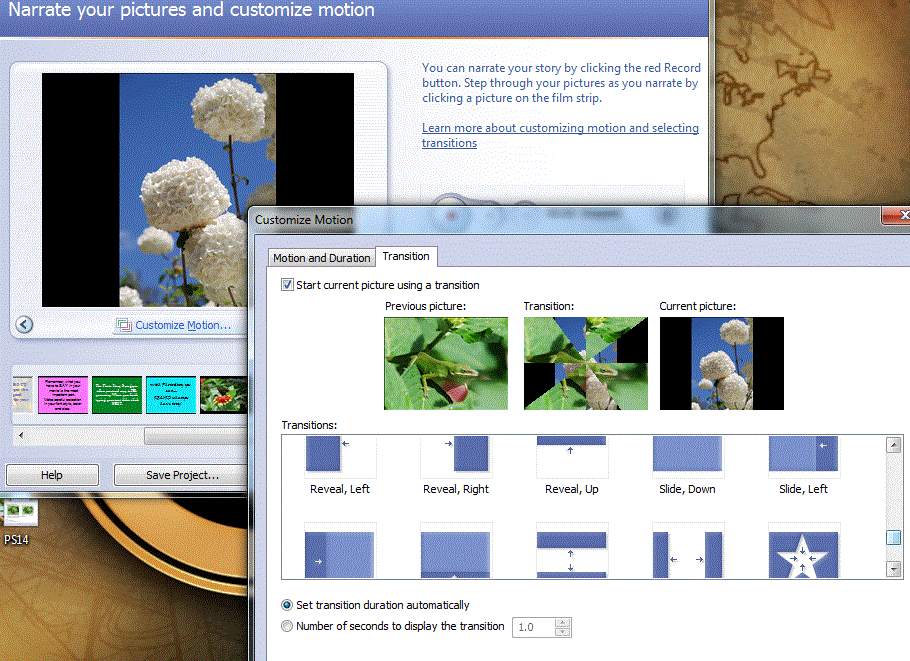 CHOSE TRANSITION STYLE
Recommended for best results
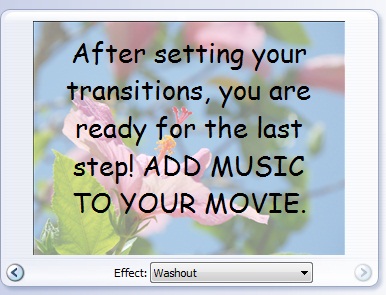 HIT NEXT
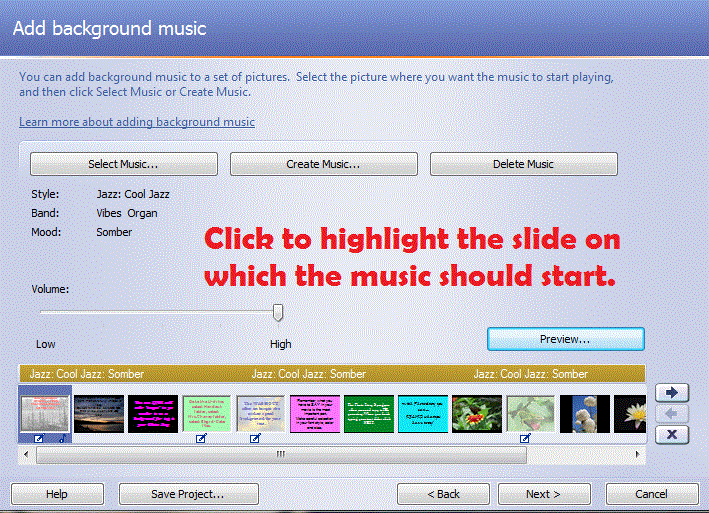 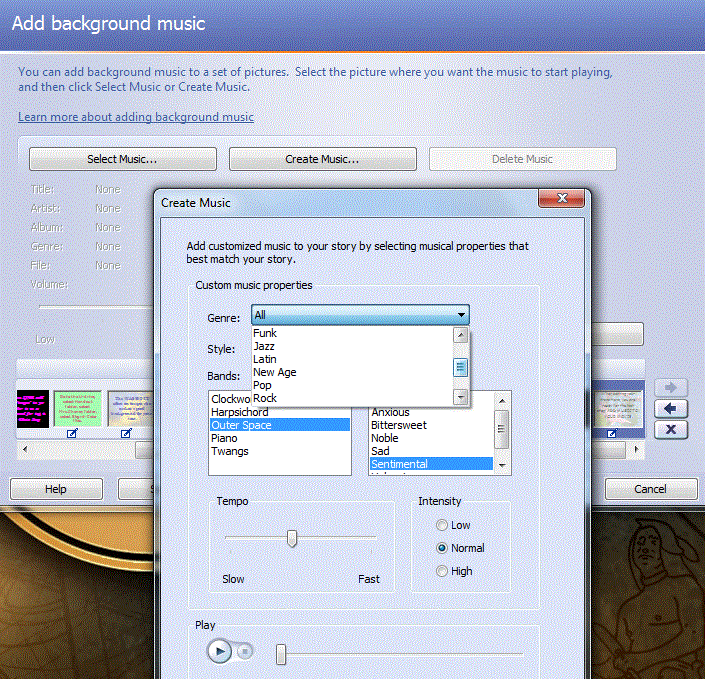 Click CREATE MUSIC to make your own music track.Select GENRE (Pop, Rock, Latin, World, Jazz, Classical,…) Then selectSTYLE,BAND, andMOOD
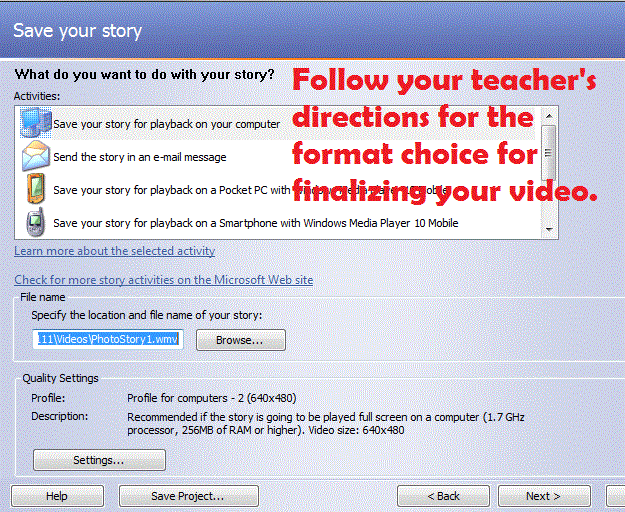 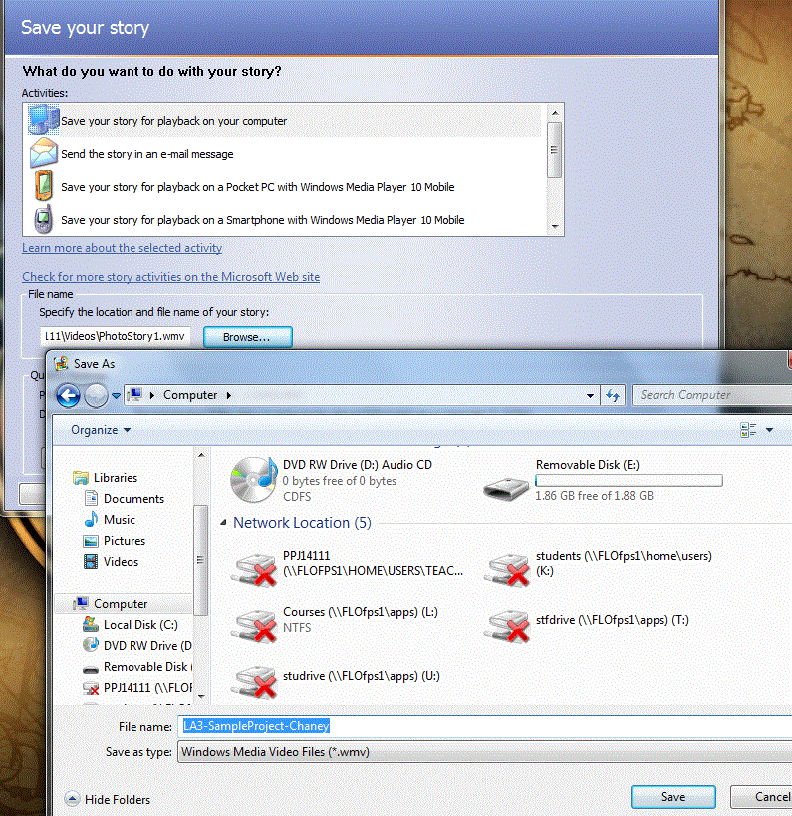 To save and convert your video, click BROWSE.Carefully follow teacher directions for location and file name.
To finalize your video, click NEXT and wait.
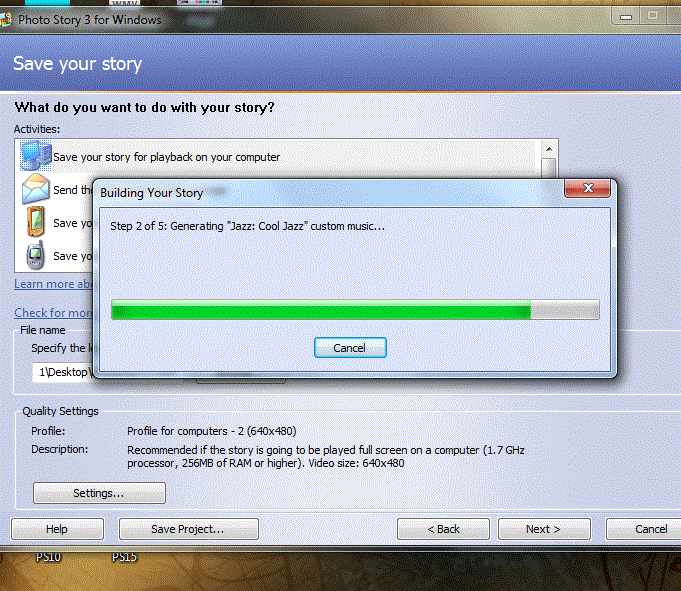 ENJOY SHARING YOUR MOVIE
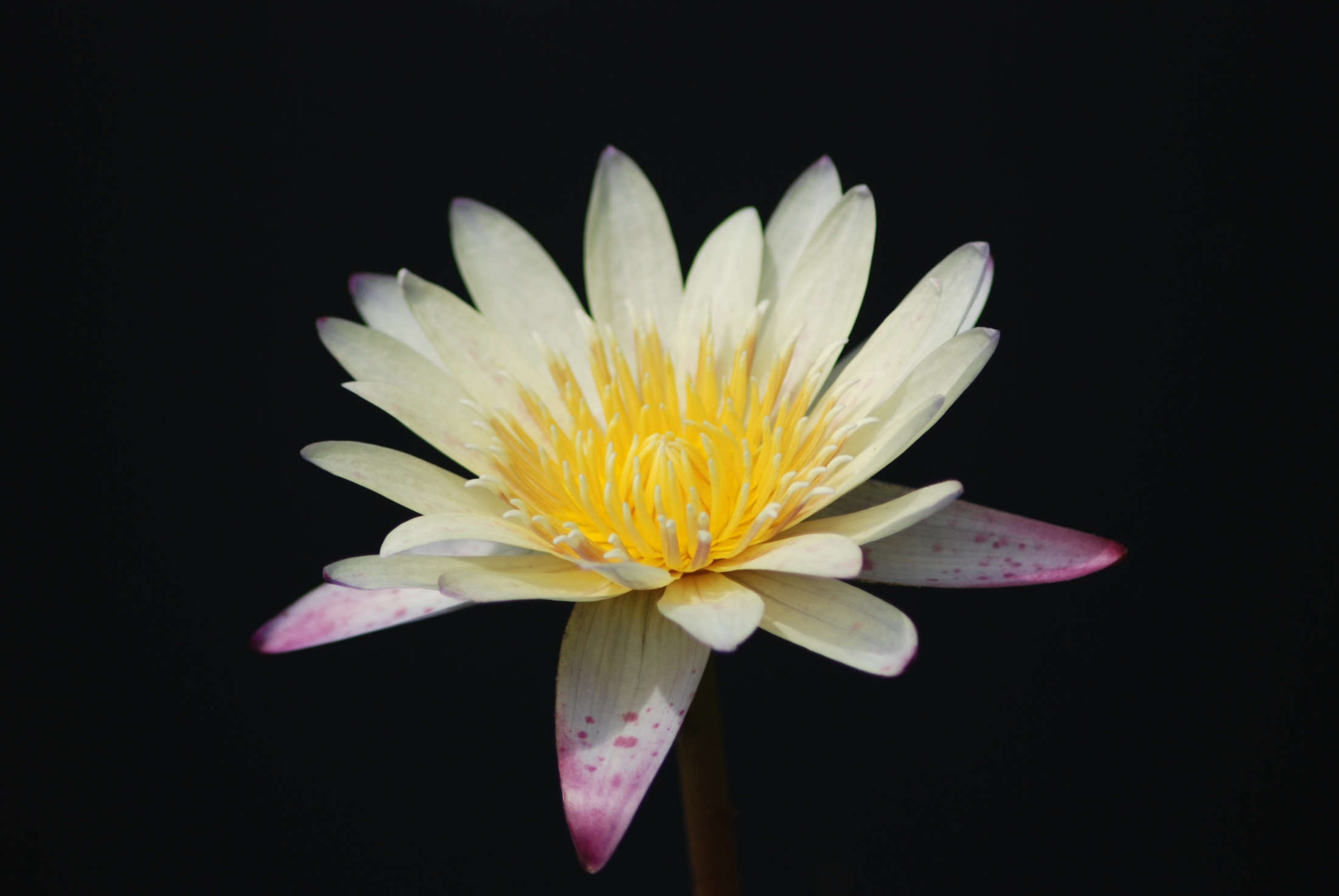